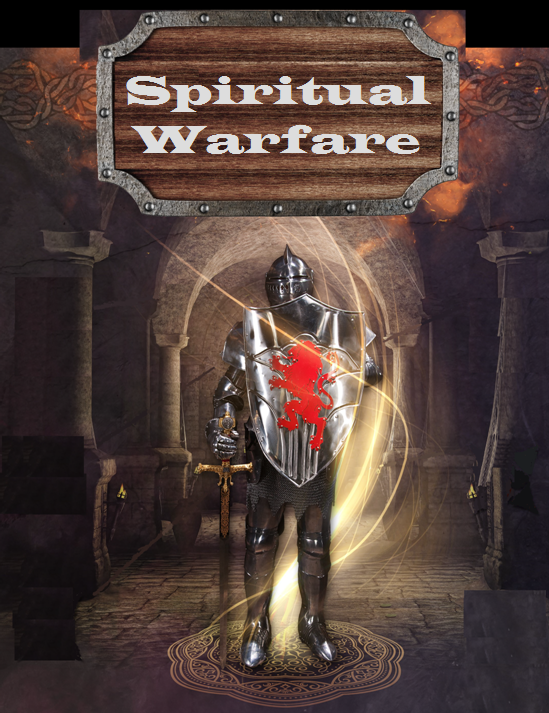 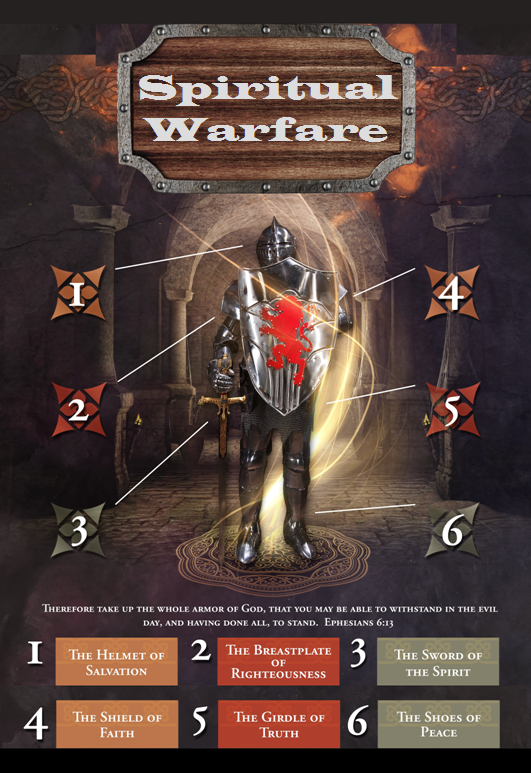 SPIRITUAL WARFARE
TEMPTATION

01		09-01		A Brief Look at Ephesians 6:12-18
					Temptation’s 3 forms (1Jn. 2:15-17)

02		09-08		Temptations of Gen. 3 and Mt. 4; Jas 1

03		09-15		Scriptures explaining…											The Lust of the Eyes

04		09-22		Scriptures explaining…											The Lust of the Flesh

05		09-29		Scriptures explaining… 											The Pride of Life
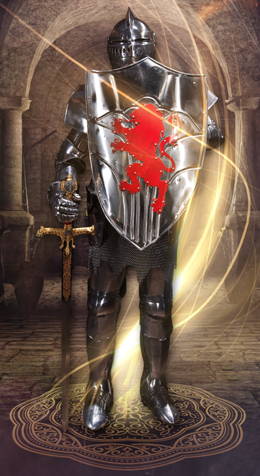 SPIRITUAL WARFARE
DEFENSIVE WEAPONS

06		10-06		Defensive Weapons:  												Girdle and Breastplate

07		10-13		Defensive Weapons:  												Shoes and Shield

08		10-20		Defensive Weapons:  												Helmet and Sword
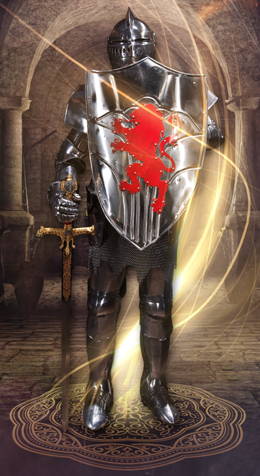 SPIRITUAL WARFARE
OFFENSIVE WEAPONS

09		10-27		Offensive Weapons:  Prayer

10		11-03		Offensive Weapons:  Praise

11		11-10		Offensive Weapons:  Preaching

12		11-17		Offensive Weapons:  Posture

13		11-24		Victory! (The Basis of Our Victory)
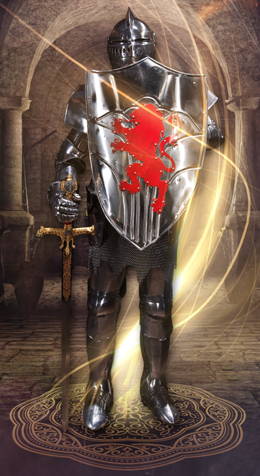 SPIRITUAL WARFARE
OFFENSIVE WEAPON OF PRAYER

		Taking the Offensive

			Building Up One Another

			Battling the Devil

		Some Scriptures on Prayer
		blank

All verses are from the 
	New American Standard Bible unless otherwise cited.
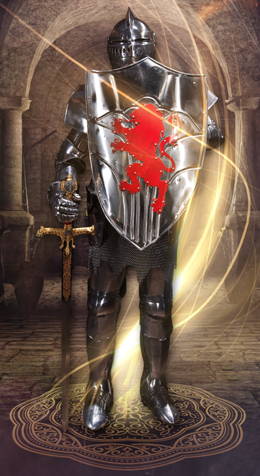 SPIRITUAL WARFARE
PRAYER
	TAKING THE OFFENSIVE

	Scriptures concerning building up one another:

		Romans 14:9
		2Corinthians 10:8; 13:10
		Ephesians 4:11-16
		1Thessalonians 5:11
		Jude 1:20
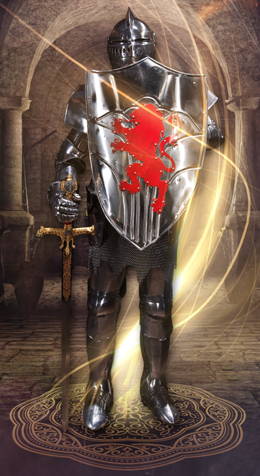 SPIRITUAL WARFARE
PRAYER
	TAKING THE OFFENSIVE

	Scriptures concerning battling the devil:

		Deuteronomy 31:6
		2Chronicles 20:15
		Psalm 23:4; 46:1-3
		Romans 8:38-39
		2Timothy 1:7
		James 4:7; 1Peter 5:8-9
		Revelation 12:7-10
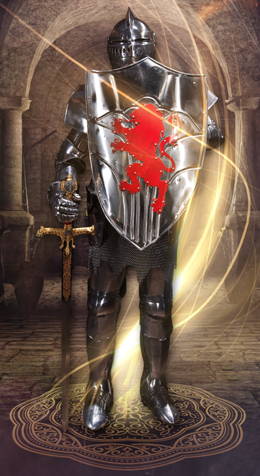 SPIRITUAL WARFARE
PRAYER
	TAKING THE OFFENSIVE

	Scriptures concerning prayer:

		2Corinthians 10:4; Ephesians 6:18
		Matthew 21:22; Luke 6:12
		Acts 2:42; 6:4
		Romans 12:12
		Ephesians 1:16; Philippians 4:6
		Colossians 4:2; 1Timothy 2:1-5
		James 5:15-16; 1Peter 3:12; 4:7
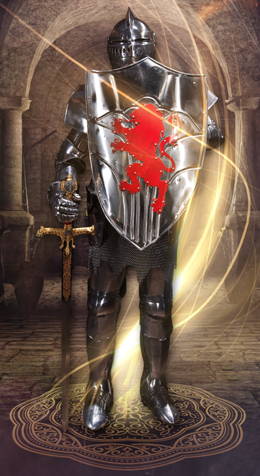 SPIRITUAL WARFARE
NEXT WEEK:

THE FULL ARMOR OF GOD
(Eph. 6:18-20)

	OFFENSIVE WEAPONS…

			Praise


							blank
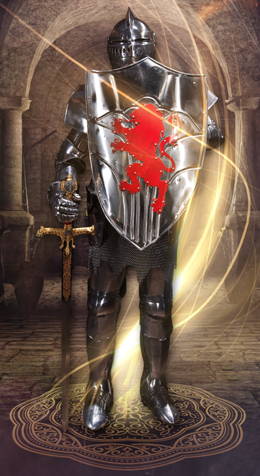 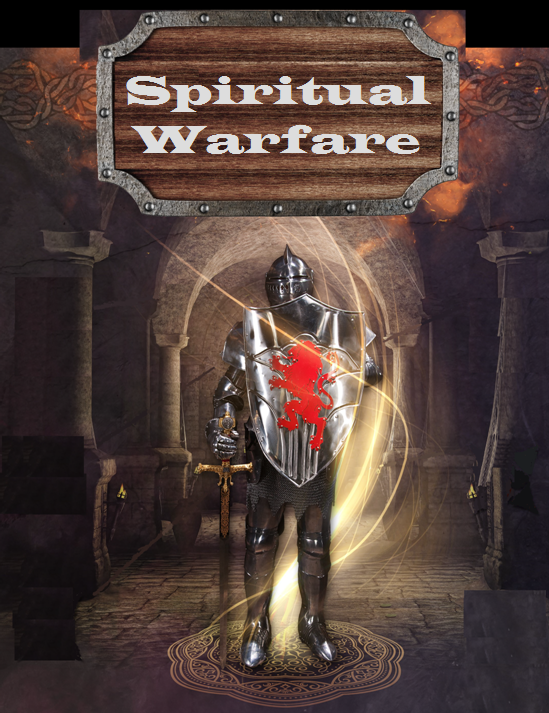